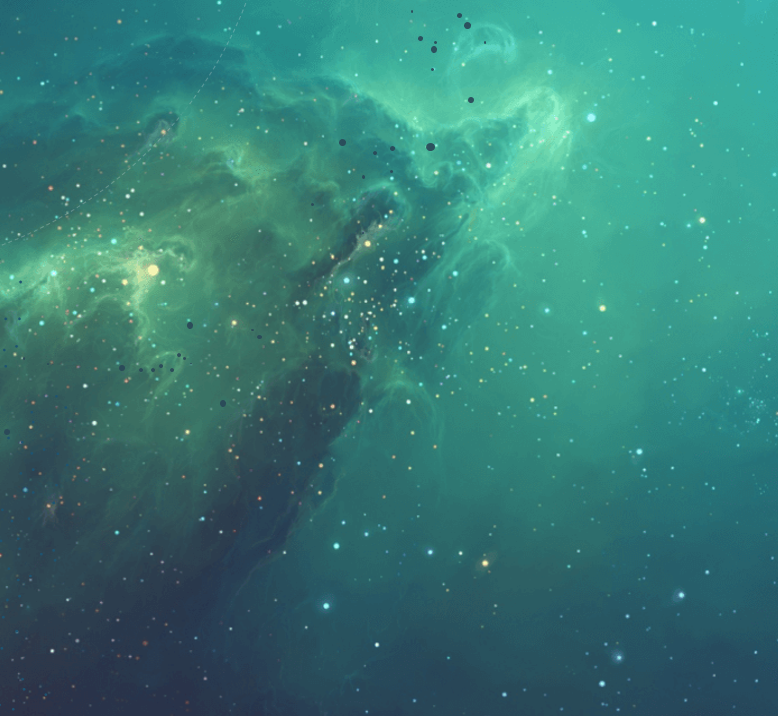 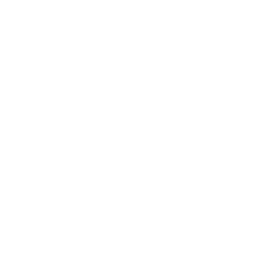 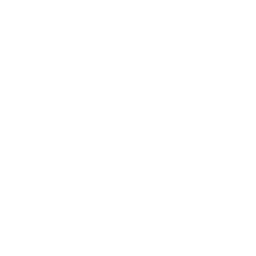 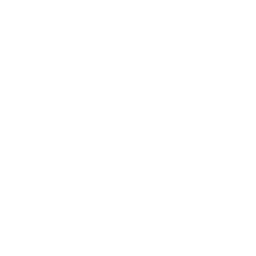 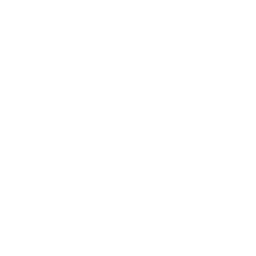 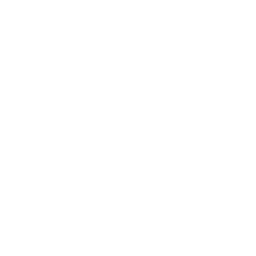 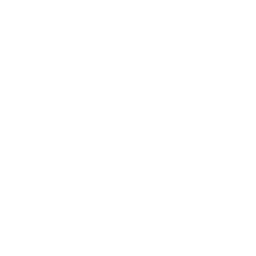 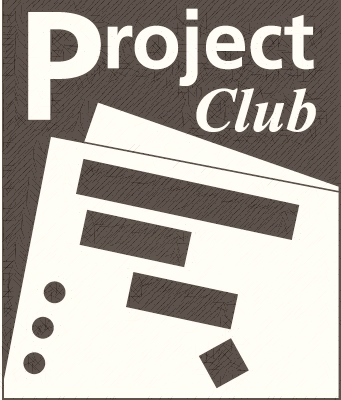 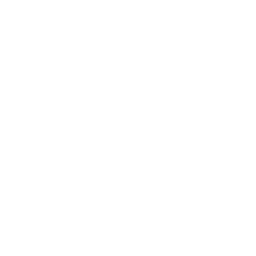 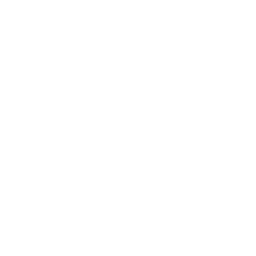 當十二星座是專案經理↓ ↓ ↓
https://goo.gl/zRySkD
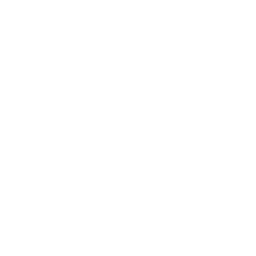 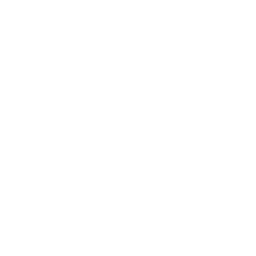 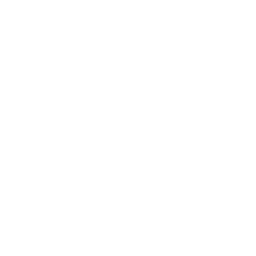 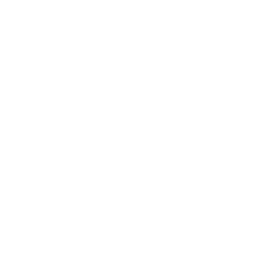